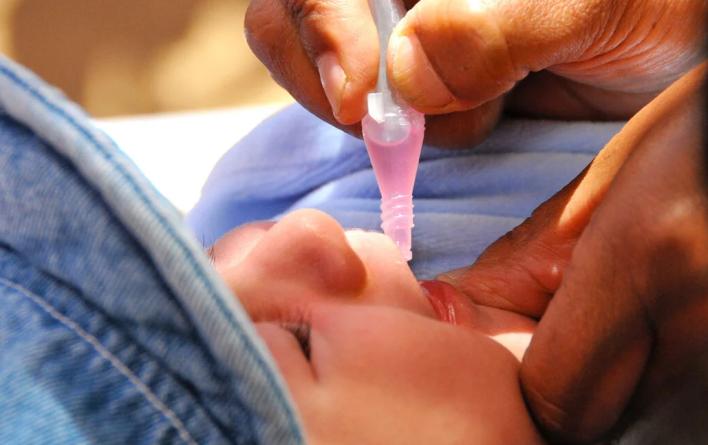 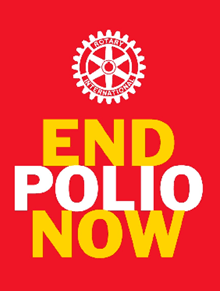 Polio Plusnuestra lucha con la polio
CARLOS E. SANDOVAL 
Trustee  TRF 2023 - 2027
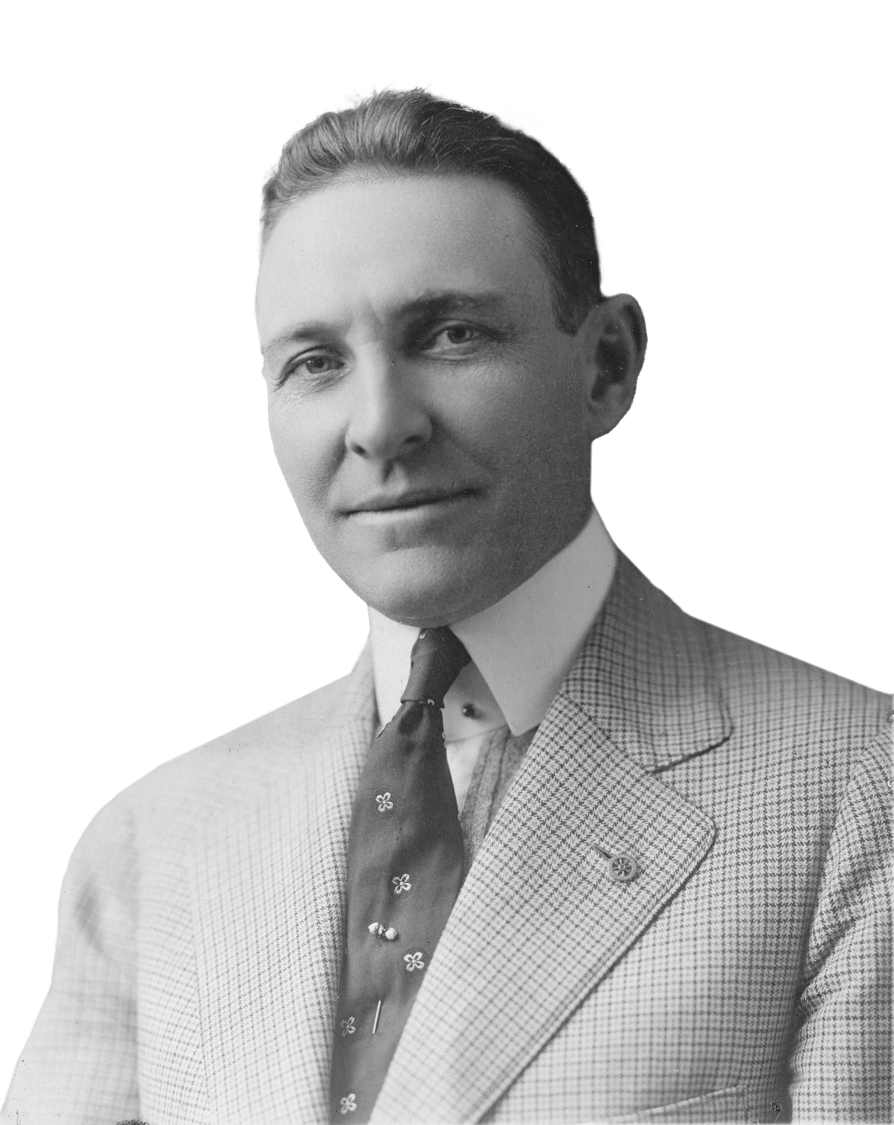 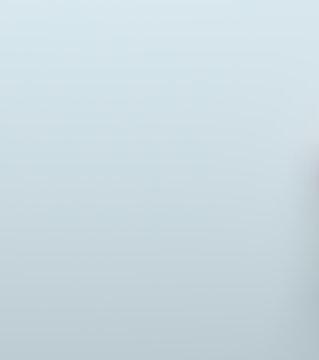 Los rotarios somos generosos porque Servimos para cambiar vidas” Arch C. Klumph
Creador de la Fundación Rotaria
6to. Presidente de RI
[Speaker Notes: La generosidad es un reflejo de la grandeza de tu corazón y de la riqueza de tus sentimientos. Los rotarios somos generosos porque Servimos para cambiar vidas” Arch C. KlumphCreador de la Fundación Rotaria]
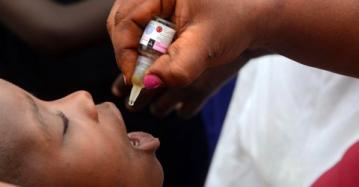 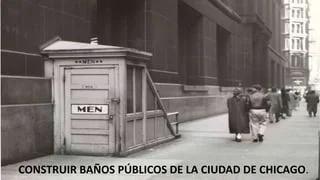 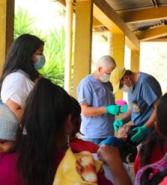 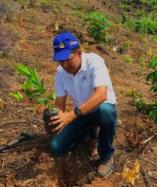 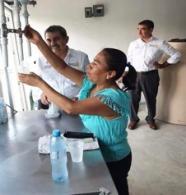 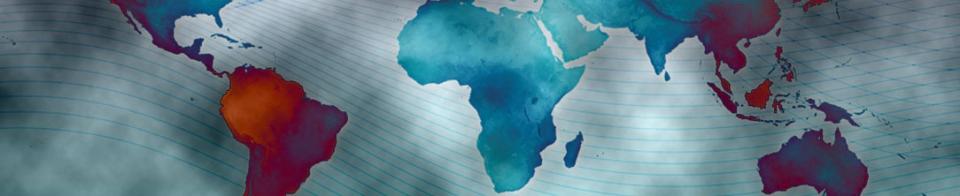 La Fundación Rotaria es una organización sin fines de lucro establecida por Rotary International en 1917
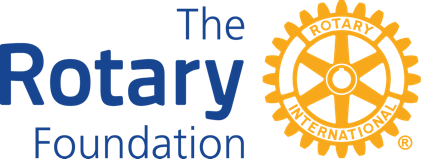 Carlos E. Sandoval D.      Fiduciario 2023 - 2027
[Speaker Notes: Desde su creación en 1917, La Fundación Rotaria ha estado a la vanguardia de los esfuerzos humanitarios a nivel mundial. 

Con sus diversas Áreas de enfoque, que incluyen Paz y resolución de conflictos, prevención de enfermedades, agua y saneamiento, Salud, maternoinfantil, educación, y desarrollo económico, la fundación aborda problemas críticos que afectan a las comunidades de todo el mundo.

 Impulsada por la generosidad de donantes rotarios y no rotarios, la Fundación ha podido lograr resultados notables e inspirar una transformación positiva.

Con calificacion maxima de 4 Estrellas, por la ONG certficadora de fundacion. CHARITY NAVEGATOR  durante 15 años consecutivos 
por transparencia, apoyo, cambio positivo e inversión]
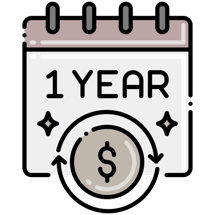 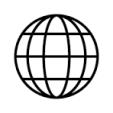 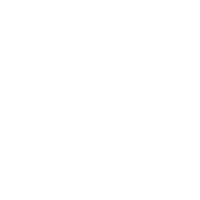 FONDO POLIOPLUS
FONDO ANUAL 
SHARE
FONDO DE DOTACIÓN
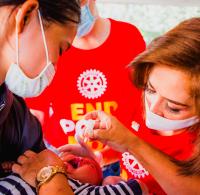 FONDOS
ESPECIALES
[Speaker Notes: Nuestra Fundación depende enteramente del apoyo de los rotarios y amigos de LFR, para dotar de recursos a los diferentes fondos que la componen:
Fondo de Dotación, 
Fondo Anual,
Fondos Especiales y 
Polio Plus]
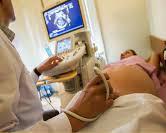 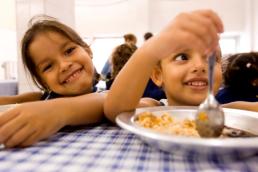 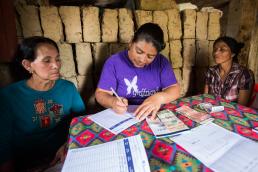 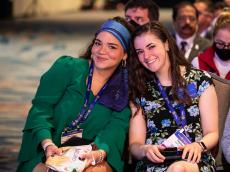 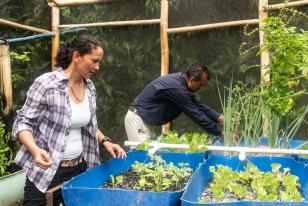 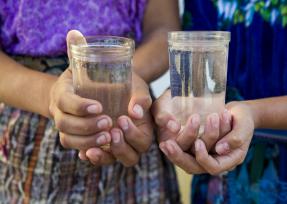 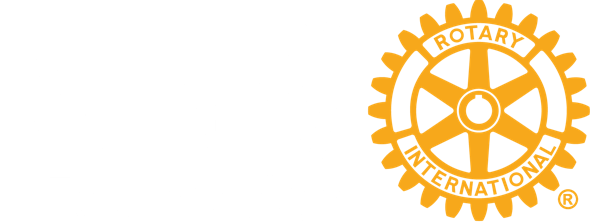 + 4000
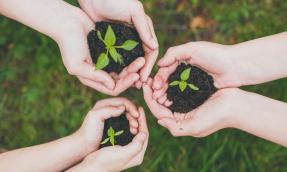 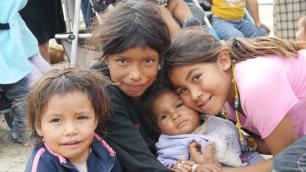 Millones de USD
En Proyectos
Carlos E. Sandoval D.      Fiduciario 2023 - 2027
[Speaker Notes: Más de 4 MILLONES USD de inversión en proyectos de Servicio incluyendo nuestro compromiso con la Humanidad y los niños de erradicar el polio.

Fuente: https://www.rotary.org/es/about-rotary/rotary-foundation.]
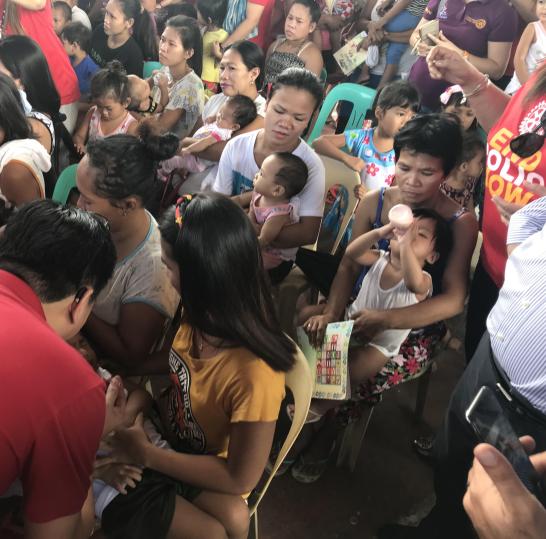 La prioridad
#1
de Rotary  International es la  erradicación mundial  de la poliomielitis
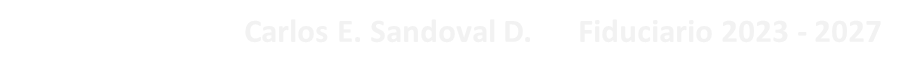 [Speaker Notes: La prioridad Numero 1 de Rotary es la erradicación de la Polio]
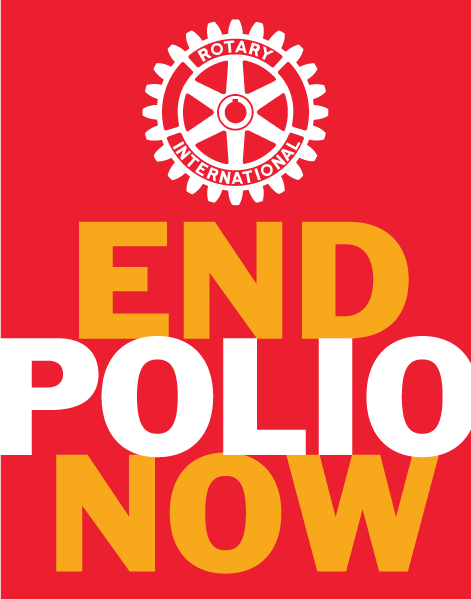 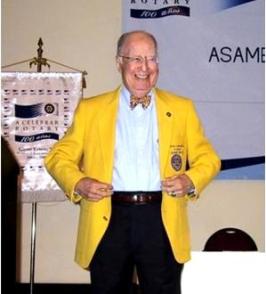 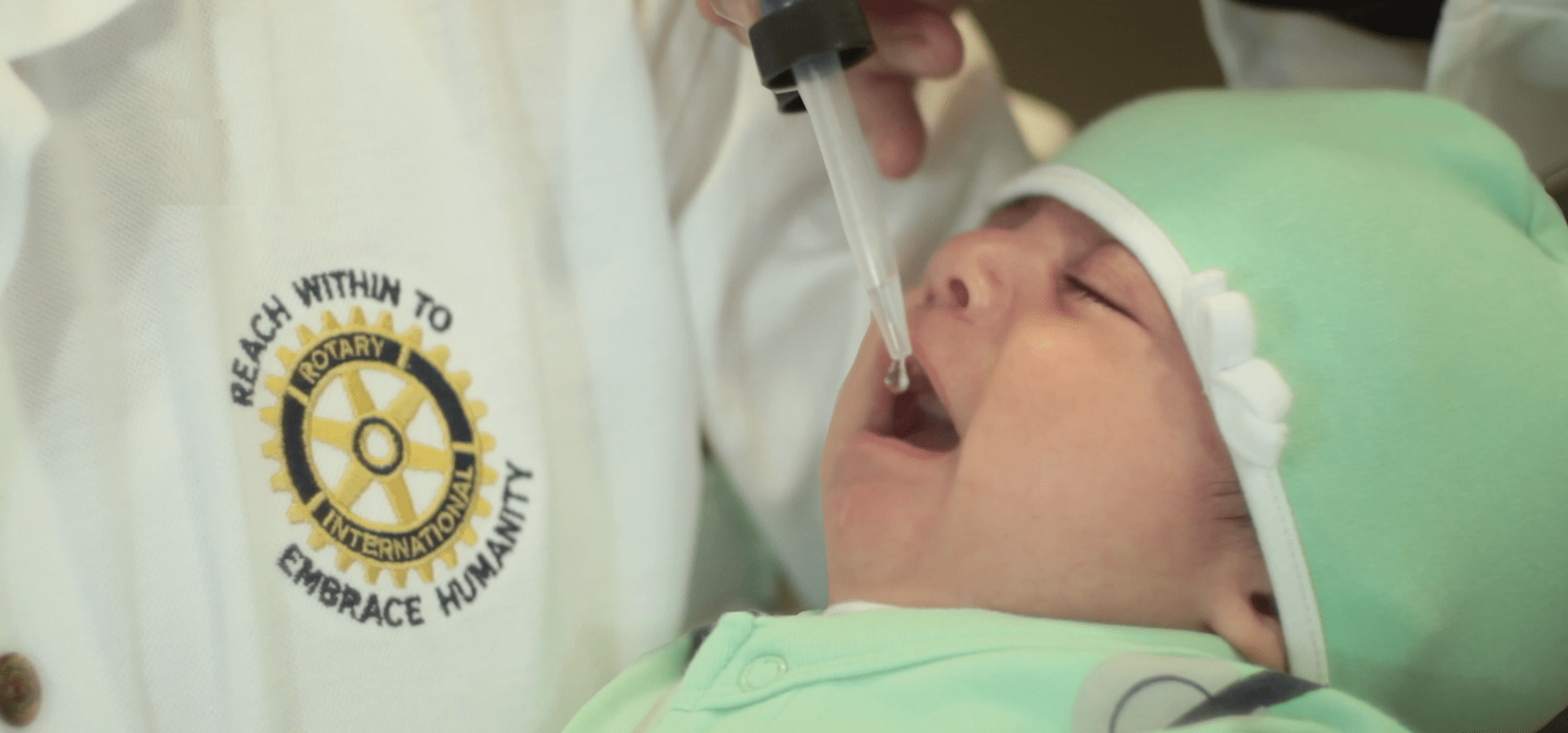 TRASCENDER EN EL PROJIMO
Carlos E. Sandoval D.      Fiduciario 2023 - 2027
[Speaker Notes: Cumplir nuestro compromiso con el mundo.
 
Alguna anécdota de Dr Carlos Canseco, 
El mencionaba que queria

La promesa realizada a todos de la erradicación esta enfermedad,  TRASCENDER EN EL PROJIMO]
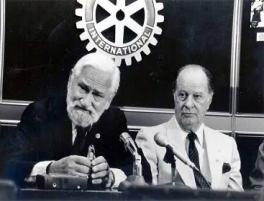 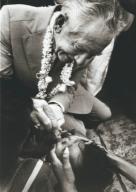 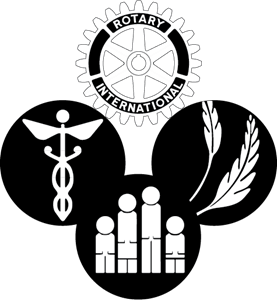 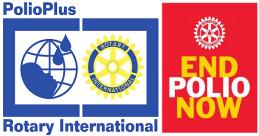 Proyecto 3-H 
(Health, Hungry, Humanity)  
de Inmunización
de Poliomielitis en Filipinas
PROGRAMA  POLIO PLUS
Erradicación de la Polio
Carlos E. Sandoval D.      Fiduciario 2023 - 2027
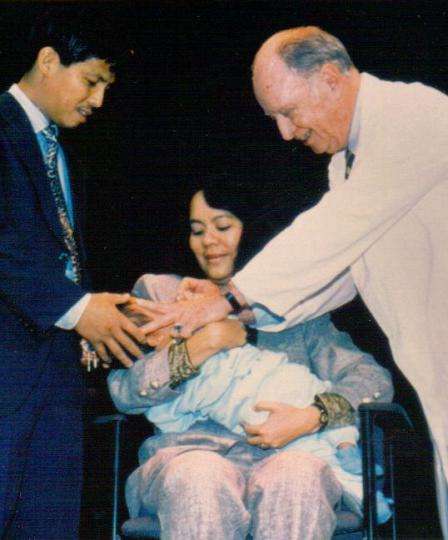 Revista:  The Rotarian  
Julio 1993
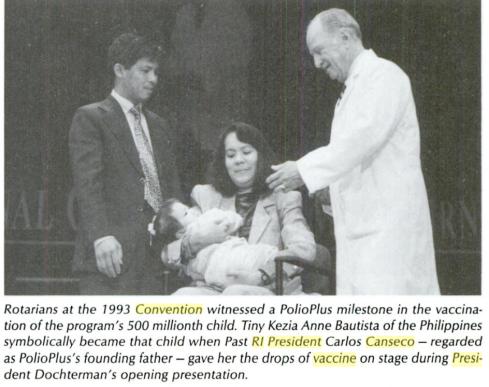 Estrategia de la erradicación de la POLIO	(2022-2026)
Interrumpir permanentemente toda transmisión de virus en países endémicos  ( Pakistán y Afganistán)
Parar la transmisión Polio virus derivados de vacuna circulantes (cVDPV)  y prevenir brotes en países no-endémicos
2021
2022
2023
2024
2025
2026
2027
2028
2029
2030+
WPV1 interrumpir  
y Ultimo  caso
cVDPV2  reportado
Certificación de la  erradicación de  WPV1 y validar  ausencia de VDPV2
Parar cVDPV1 
     y  cVDPV3
Uso de  la Vacuna 
Oral Novel (nOPV2)
Validar ausencia de  cVDPV1 y V3. 
Parar los OPV 
cambiar a  IPV
Carlos E. Sandoval D.      Fiduciario 2023 - 2027
POLIO ERADICATION STRATEGY 2022-2026
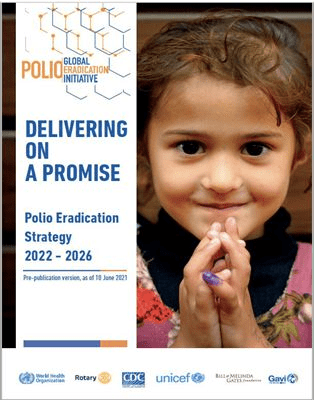 Retos del 2023
Reto 1:	Detener la transmisión del poliovirus salvaje tipo 1
Reto 2:	Detener la transmisión del poliovirus tipo 2 circulante derivado de la vacuna
TITLE | 11
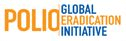 [Speaker Notes: La iniciativa Erradicacion de la Polio  tiene una estrategia para los años 2022 al 2026
Con 2 retos 
Reto 1:	Detener la transmisión del poliovirus salvaje tipo 1
Reto 2:	Detener la transmisión del poliovirus tipo 2 circulante derivado de la vacuna]
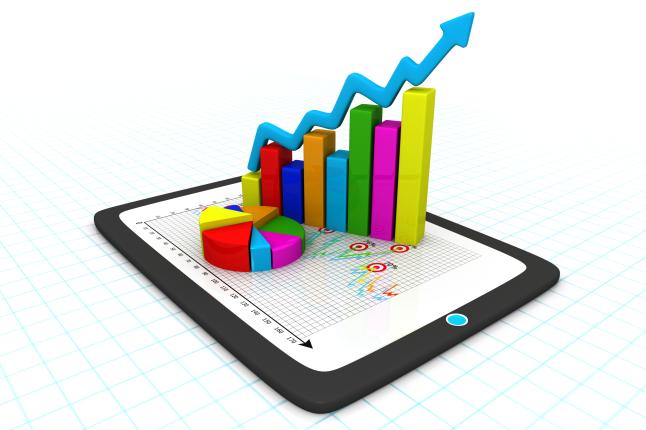 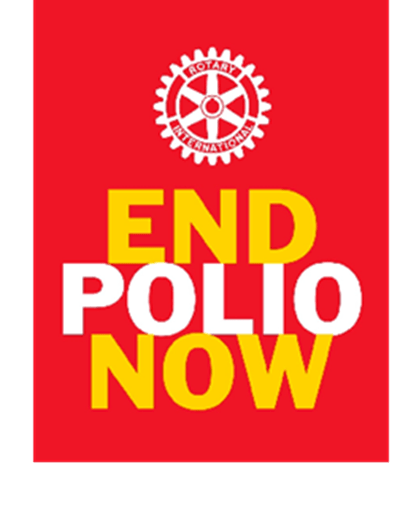 Estadísticas  POLIO ERRADICACION
[Speaker Notes: Veamos algunos números y estadísticas  con respecto a la Estrategia de contra la Polio

Mención de  Pasado Presidente de México Ernesto Zedillo economista … 
Lo que NO mido, no lo entiendo

Chiste
Si se puede y se presta el lugar puede mencionar:    “Hay mentiras, mentirotas y estadísticas”]
En los últimos 2 años,  los rotarios han  comprado:
391 Millones
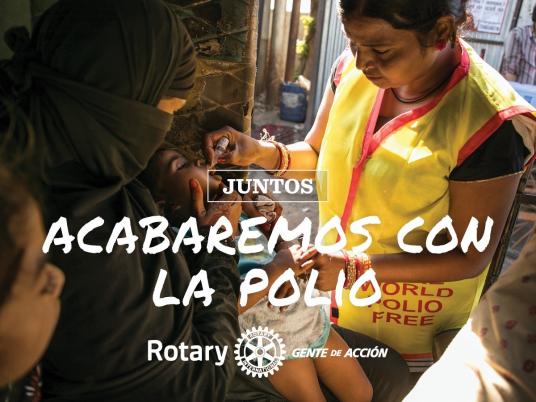 Dosis de la vacuna oral  para niños menores a  5 años
14 centavos de dólar (U$)	por  dosis, un total de contribuciones  de  $ 55 Mill USD
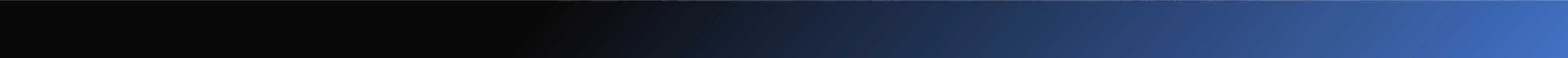 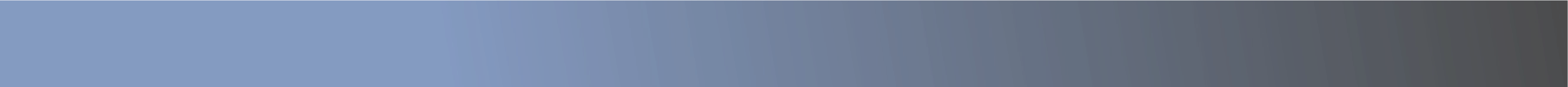 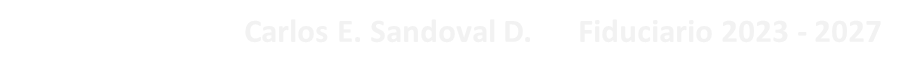 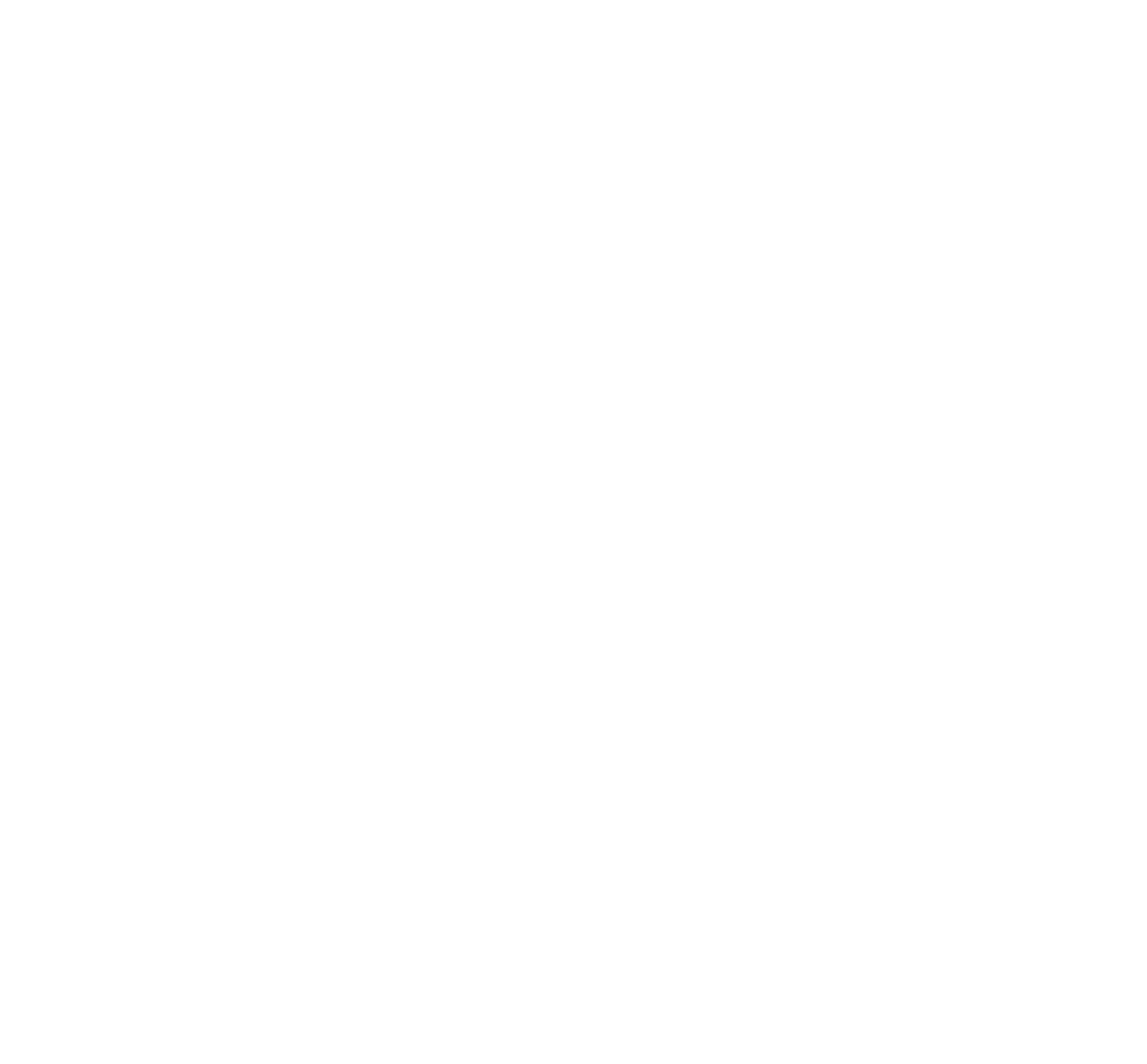 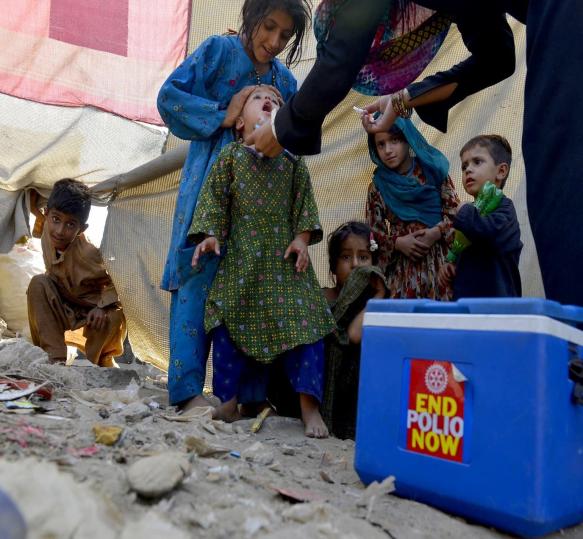 En los últimos 2 años los  rotarios han invertido:
$ 124 Mill USD
En los dos países restantes donde  la Poliomielitis es endémica:  Pakistán y Afganistán.
Tanto el gobierno de Pakistán  como el gobierno de facto de  Afganistán cooperan con la  Iniciativa de erradicación mundial  de la poliomielitis.

Pakistán ha reducido los casos a 
3  Distritos.
Carlos E. Sandoval D.      Fiduciario 2023 - 2027
[Speaker Notes: En los últimos 2 años los  rotarios han invertido:
$ 124 Mill USD
En los dos países restantes donde  la Poliomielitis es endémica:  Pakistán y Afganistán.
Tanto el gobierno de Pakistán  como el gobierno de facto de  Afganistán cooperan con la  Iniciativa de erradicación mundial  de la poliomielitis.

Pakistán ha reducido los casos a 3  Distritos.]
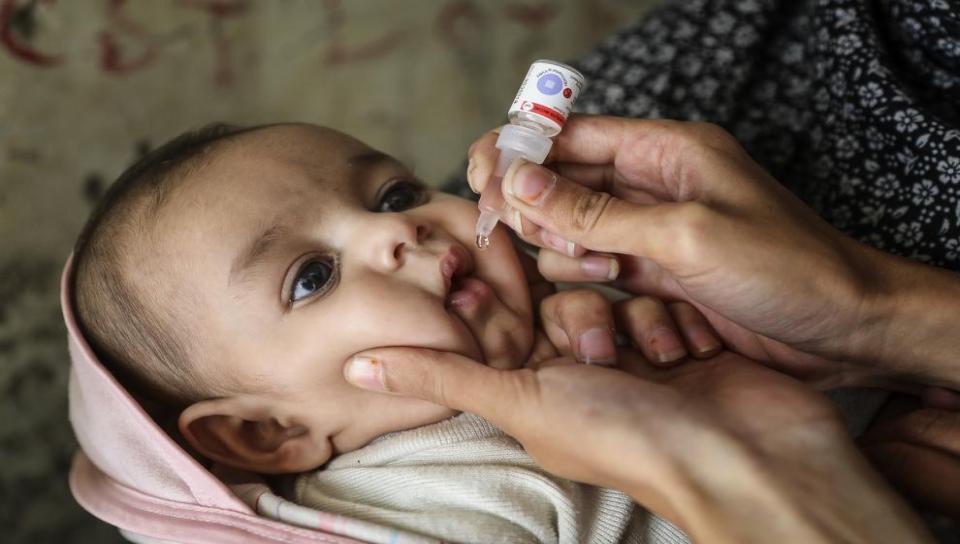 En los últimos 2 años,  los rotarios hemos dado  respuesta a brotes de  poliomielitis derivada de la vacuna
$ 74 MIL USD
Carlos E. Sandoval D.      Fiduciario 2023 - 2027
This Photo by Unknown Author is licensed under CC BY-ND
[Speaker Notes: En los últimos 2 años,  los rotarios hemos dado  respuesta a brotes de  poliomielitis derivada de la vacuna  $ 74 MIL USD]
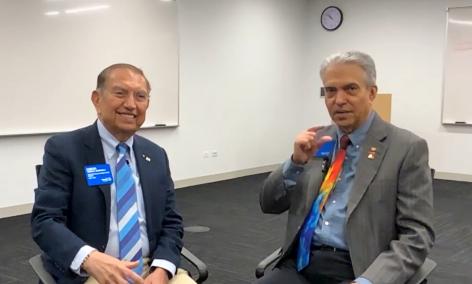 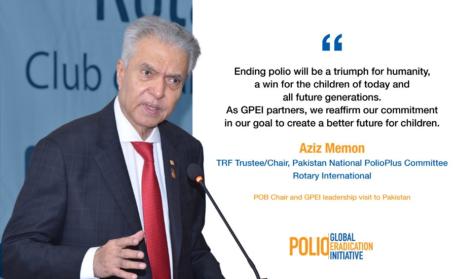 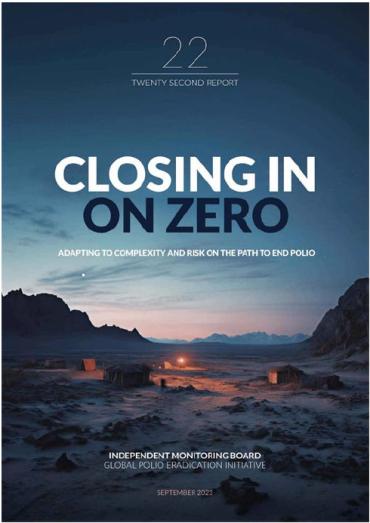 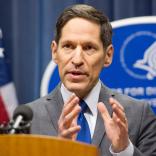 Dr. Tom Frieden
Member of the Independent Monitoring Board
Interview in 
Science in September 2023
La erradicación de la polio ha sido mucho más difícil que nadie lo había  anticipado. Y, sin embargo, no debemos perder de vista el hecho de que; HOY hay millones y millones de niños que ahora son adultos,  que caminan sin cojear gracias a la iniciativa.
 
El panorama general es que estamos más cerca que nunca de erradicación. Pero eso no significa que estemos cerca.

VACUNACION ESPECIFICA EN PAISES ENDEMICOS Y REALIZAR PROYECTOS DE AGUA POTABLE 
MEJORAR EL SISTEMA DE VACUNACION EN AFRICA
TITLE | 17
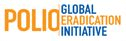 [Speaker Notes: TOM FRIEDEN    Miembro del Consejo Monitor Independiente dijo lo siguiente a la Revista SCIENCE

La erradicación de la polio ha sido mucho más difícil que nadie lo había  anticipado. Y, sin embargo, no debemos perder de vista el hecho de que; HOY hay millones y millones de niños que ahora son adultos,  que caminan sin cojear gracias a la iniciativa.
 
El panorama general es que estamos más cerca que nunca de erradicación. Pero eso no significa que estemos cerca.

VACUNACION ESPECIFICA EN PAISES ENDEMICOS Y REALIZAR PROYECTOS DE AGUA POTABLE 
MEJORAR EL SISTEMA DE VACUNACION EN AFRICA]
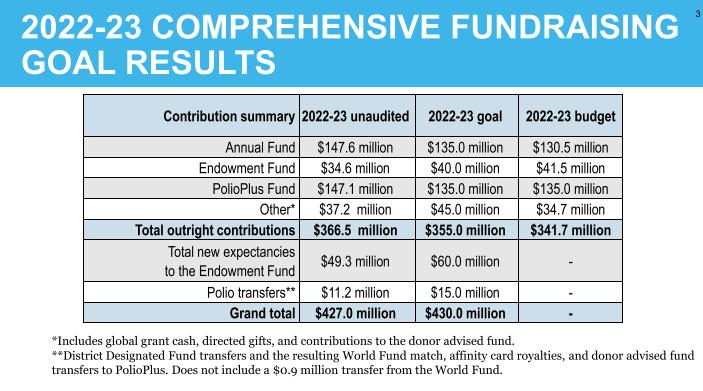 CIFRAS DE APORTES 
POLIOPLUS  ZONA 23 B
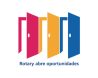 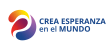 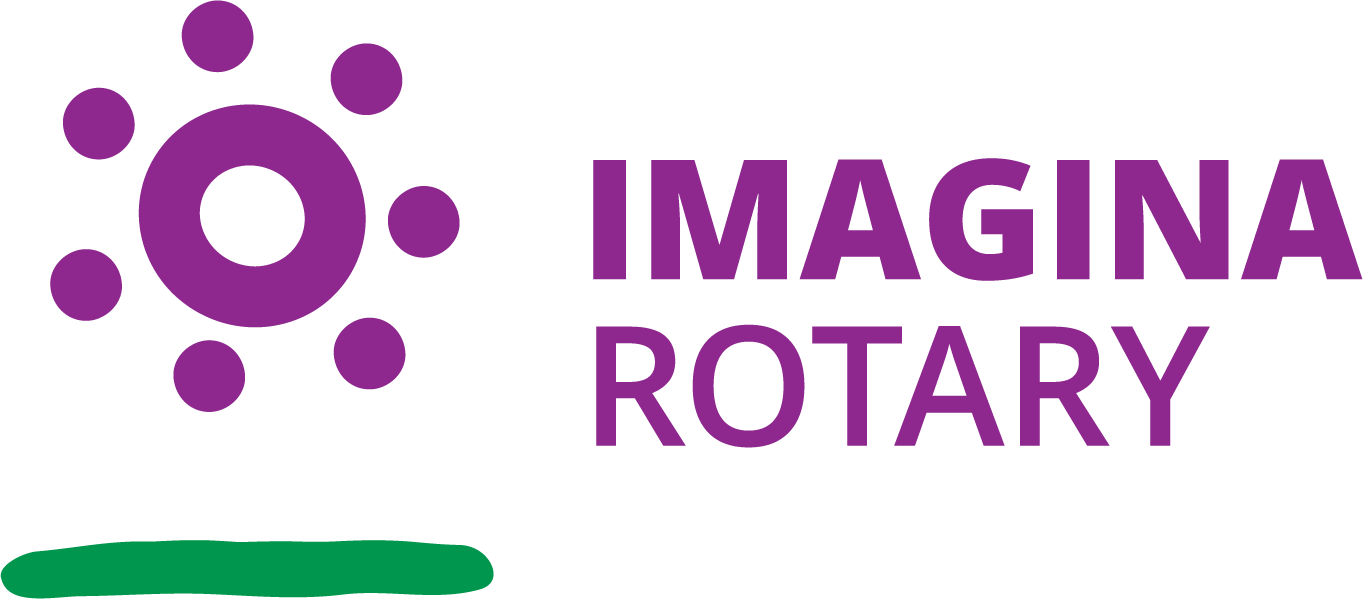 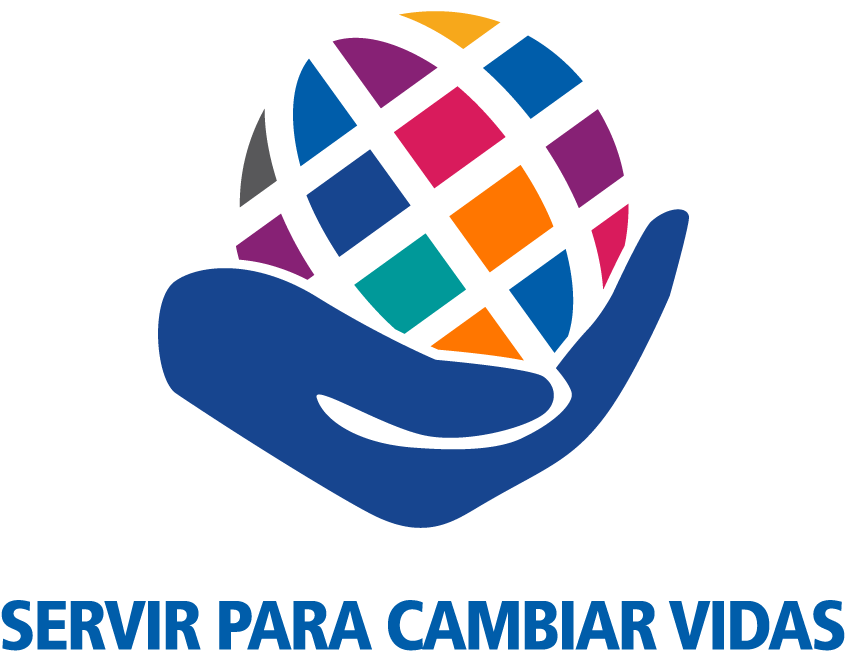 1er Lugar
3er Lugar
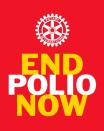 2do Lugar
Promedio 
aporte 
x socio
 
11 USD
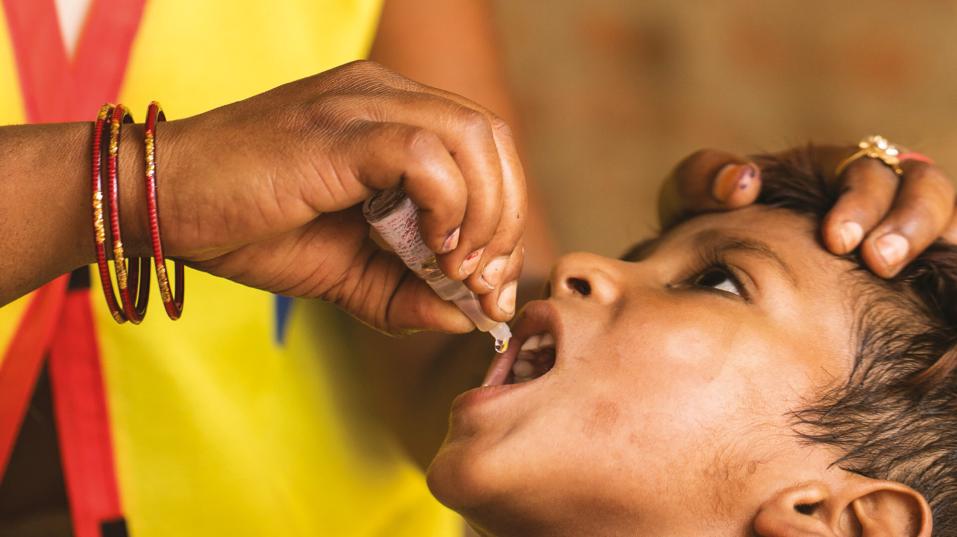 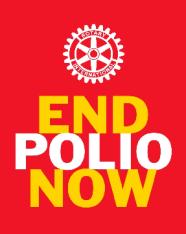 Poliomielitis en el mundo 
HOY
This Photo by Unknown Author is licensed under CC BY-NC-ND
Casos oficialmente Reportados de WPV1 y cVDPV
al 03 Octubre 2023
Total de casos globales de
 cVDPV en 2023:  280
NUMERO DE CASOS WPV1 HOY: 10
(en comparación con 392 durante el mismo período en 2022)

Total de casos globales de cVDPV en 2022: 876
En comparación con 28 durante 
el mismo período en 2022

Total de casos globales de WPV1 en 2022:   30
Global Polio Eradication META:
Ningun caso después del 31 Diciembre 2023
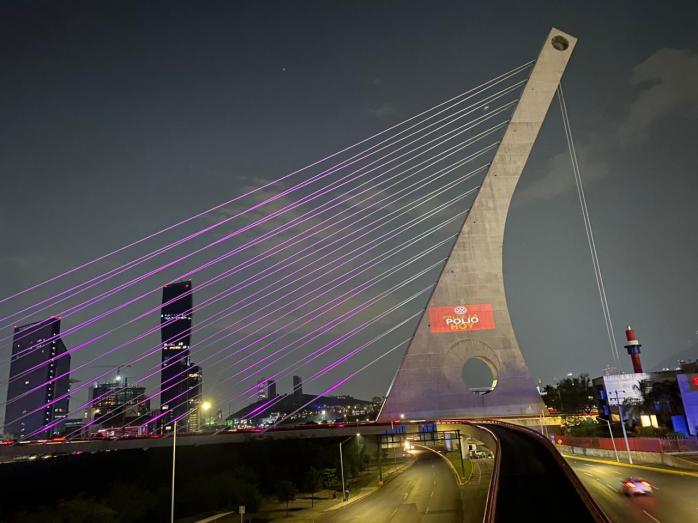 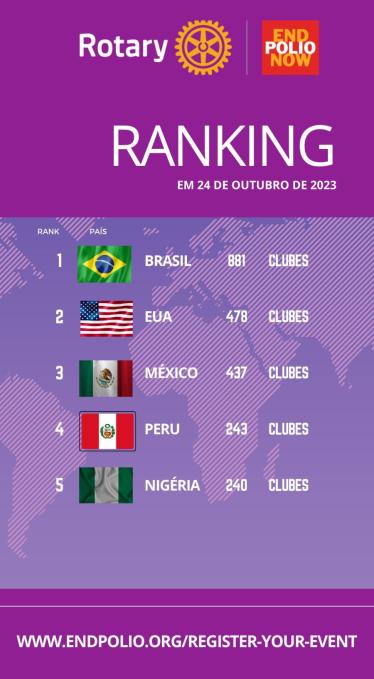 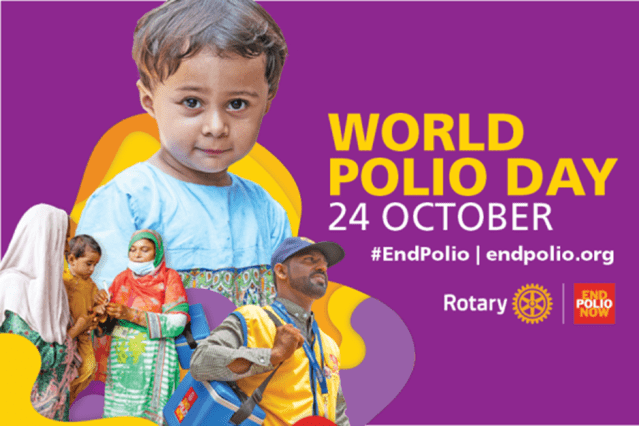 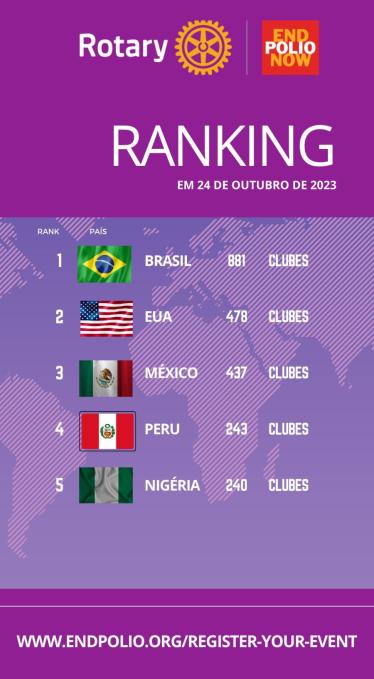 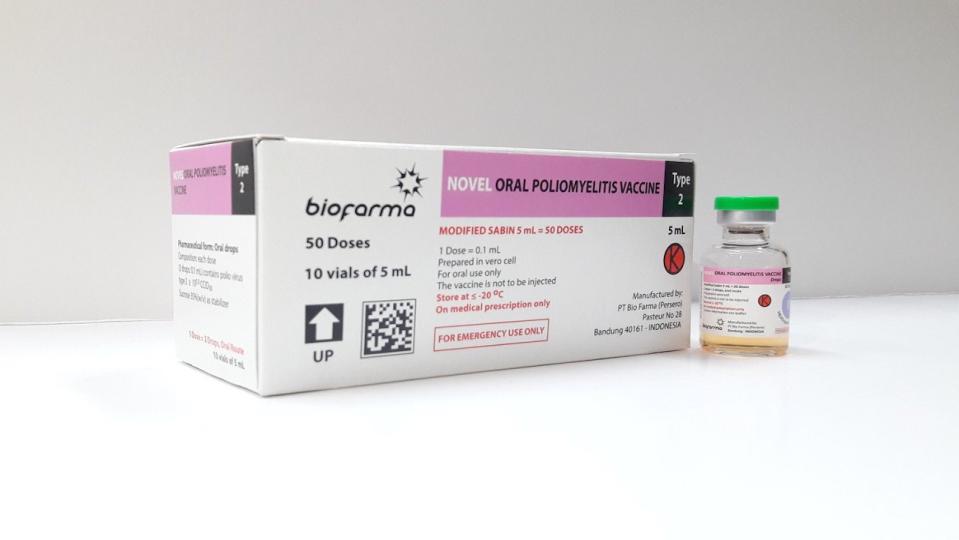 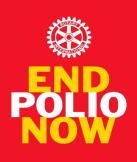 NOVEL ORAL POLIO VACCINE TYPE 2 (nOPV2)
Una vacuna genéticamente más estable y con menos probabilidades de revertir a una forma que pueda causar parálisis.
Carlos E. Sandoval D.      Fiduciario 2023 - 2027
[Speaker Notes: NOVEL ORAL POLIO VACCINE TYPE 2 (nOPV2)

Una vacuna genéticamente más estable y con menos probabilidades de revertir a una forma que pueda causar parálisis.]
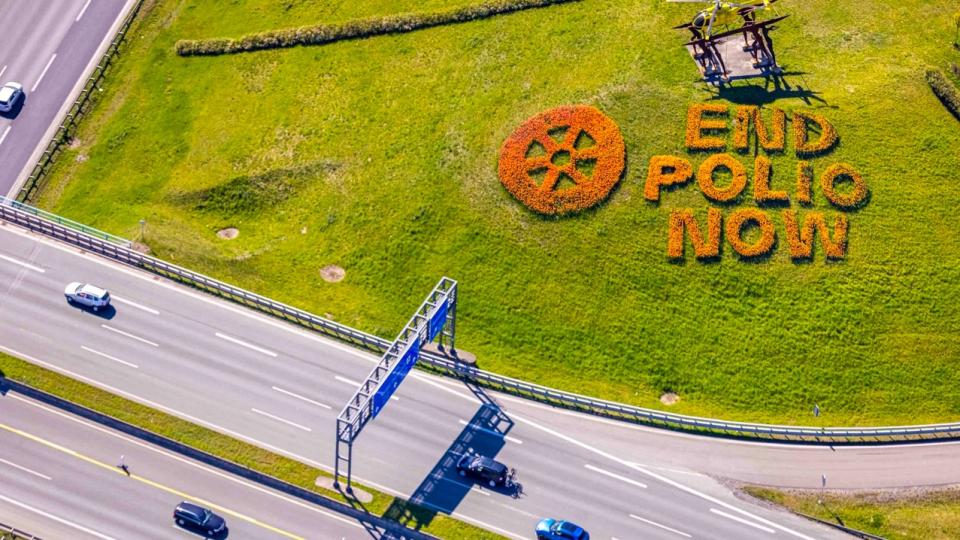 Colaboración y redes de contacto : Amplificando nuestro impacto
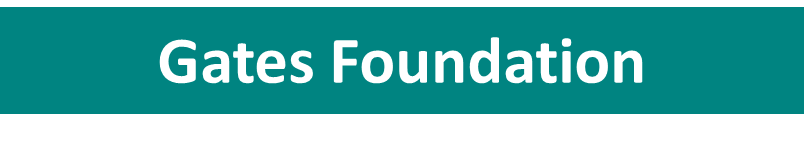 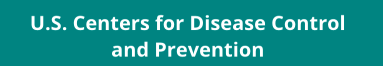 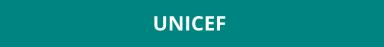 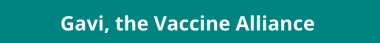 Carlos E. Sandoval D.      Fiduciario 2023 - 2027
[Speaker Notes: La financiación mundial total de Rotary para la erradicación de la poliomielitis en los últimos dos años es de 300  millones de dólares estadounidenses,  incluidos 100 millones de dólares de los rotarios y una contrapartida de 2:1 de la  Fundación Bill y Melinda Gates asignada por la Fundación Rotaria.

La colaboración con gobiernos, ONG’s, empresas y comunidades locales todos ellos en conjunto mejoran el alcance y la eficacia de los proyectos. Las asociaciones y alianzas  amplían los recursos, el conocimiento y la experiencia, lo que conduce a soluciones sostenibles.
GAVI, Alianza para vacunas,  utilizando mecanismos de financiamiento innovadores para garantizar sostenibilidad y un suministro adecuado de vacunas de calidad.
Fundacion Gates  es la mayor fuente de financiamiento privado y equipara todas las contribuciones realizadas por Rotary (Aporta dos dólares por cada dólar donado por Rotary, hasta un máximo de US$ 50 millones anuales)
Centros para el Control y la Prevención de Enfermedades de EE.UU.  despliegan científicos, epidemiólogos y expertos en salud pública para investigar los brotes de polio, identificar la cepa
UNICEF  se encarga de comprar y distribuir las vacunas contra la polio]
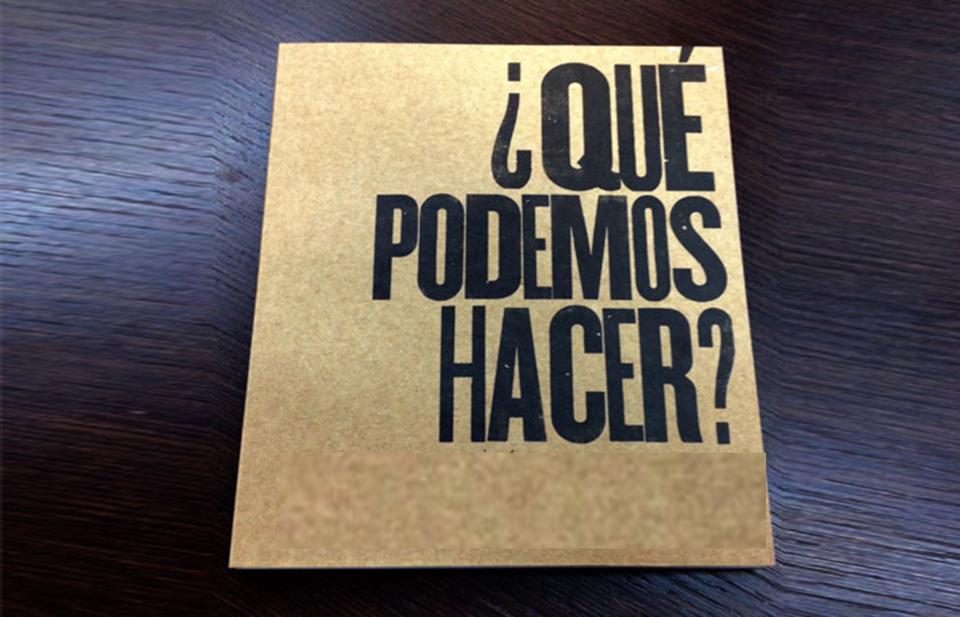 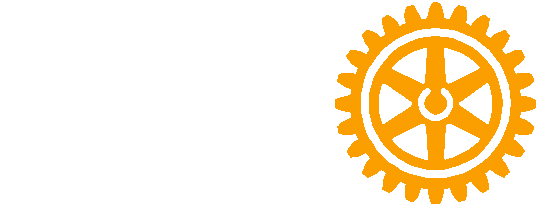 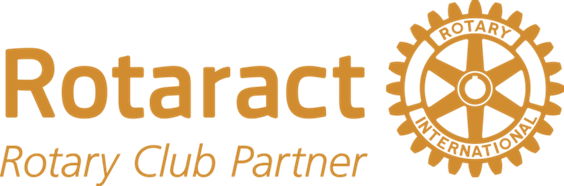 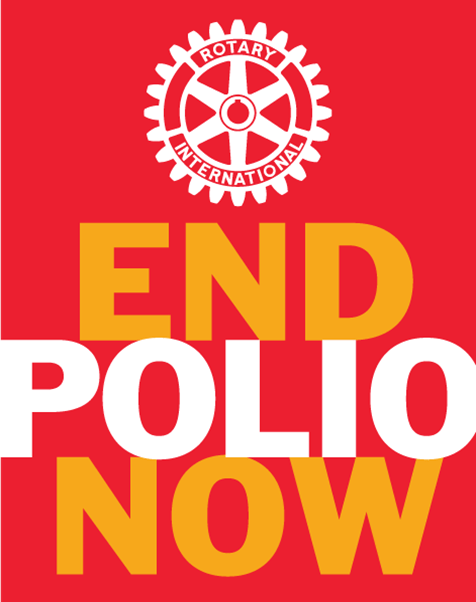 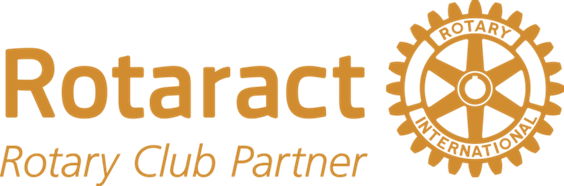 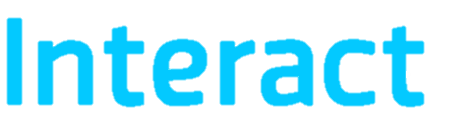 2

APORTAR
3

COMPARTIR
1 

CONCIENTIZAR
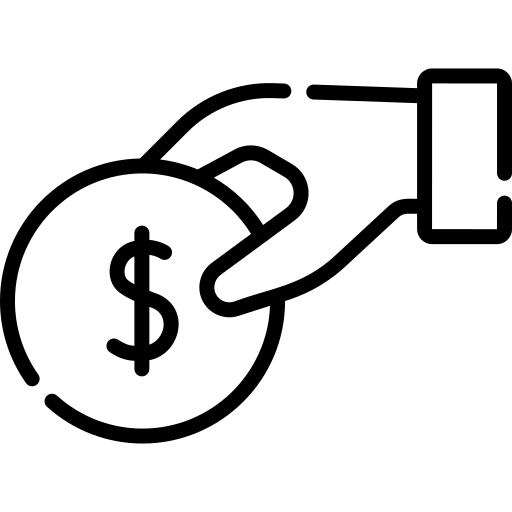 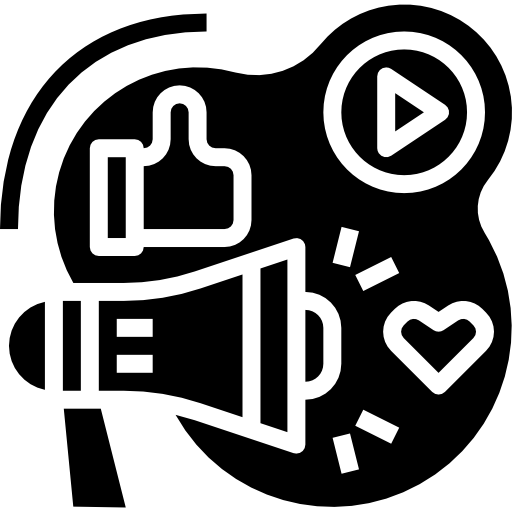 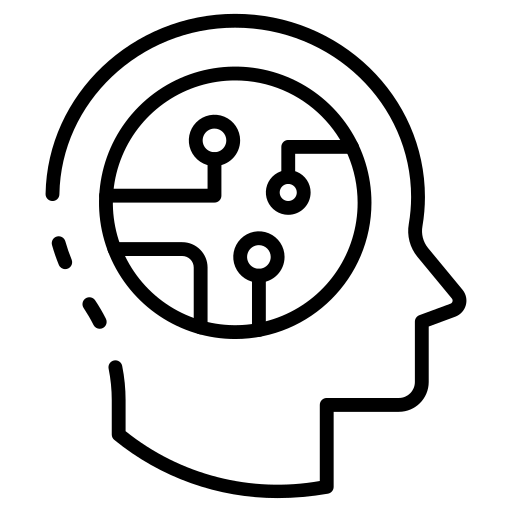 [Speaker Notes: 1 Concientizar.  Aprender acerca de la enfermedad, el trabajo que se ha estado haciendo de Rotary y sus aliados

2.- Contribuir al Fondo Polioplus, y motivar a Rotarios y no rotarios ayudarnos cumplir la meta de 50 Millones de USD para obtener los 100 de Fundacion GATES

3.- Compartir con todo el mundo, Hoy no tenemos la Polio en nuestro país Gracias a Rotary.. Estamos muy cerca de lograr ese compromiso con los humanidad.]
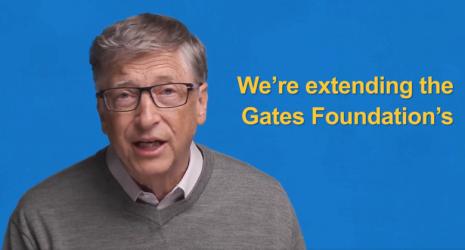 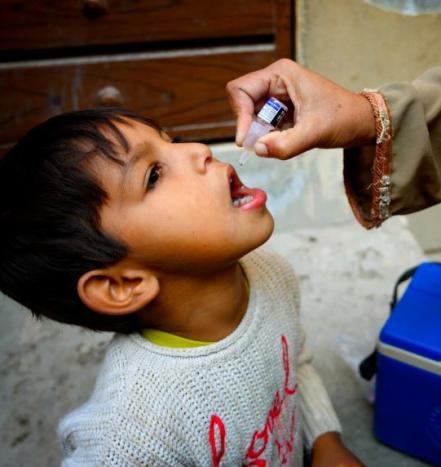 2026
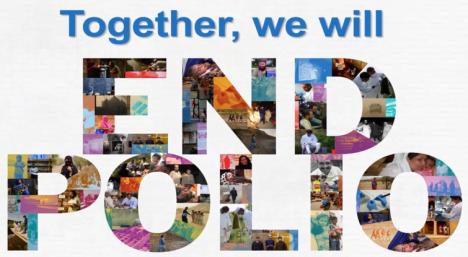 Carlos E. Sandoval D.      Fiduciario 2023 - 2027
Cada Rotario en el Mundo es 
un Motivo de Esperanza en el mundo
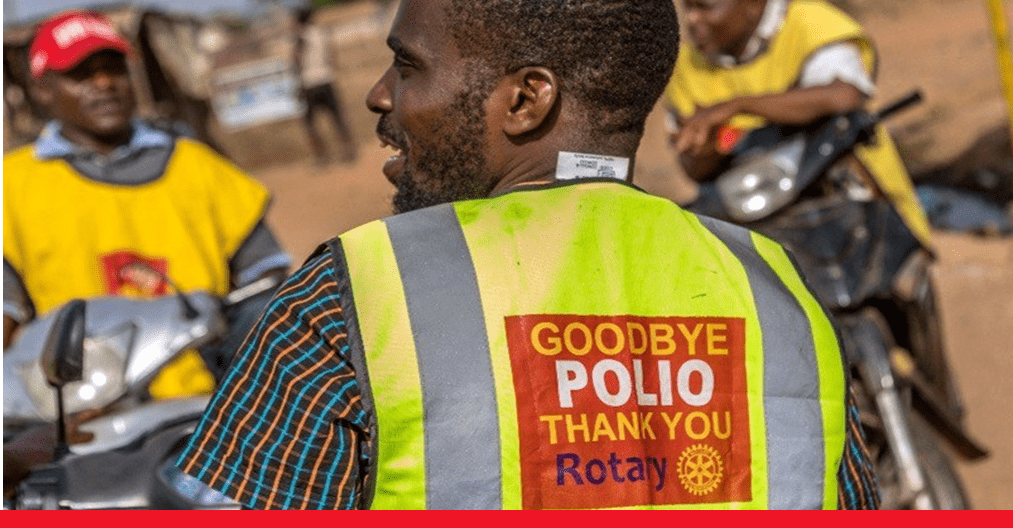 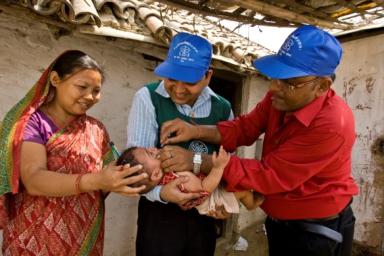 [Speaker Notes: Cada Rotario en el Mundo es 
un Motivo de Esperanza en el mundo]
GRACIAS
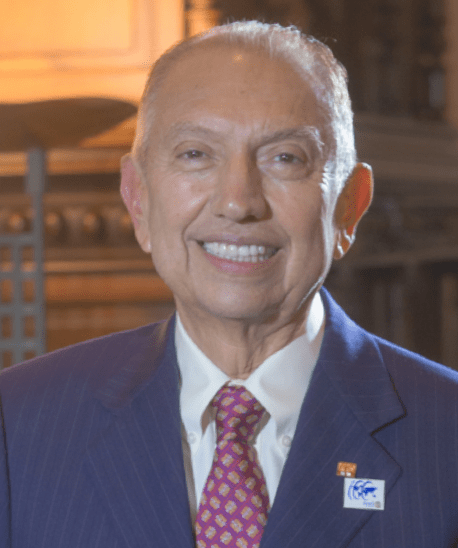 Obrigado
THANK YOU
CARLOS E. SANDOVAL 
TRUSTEE  2023- 2027
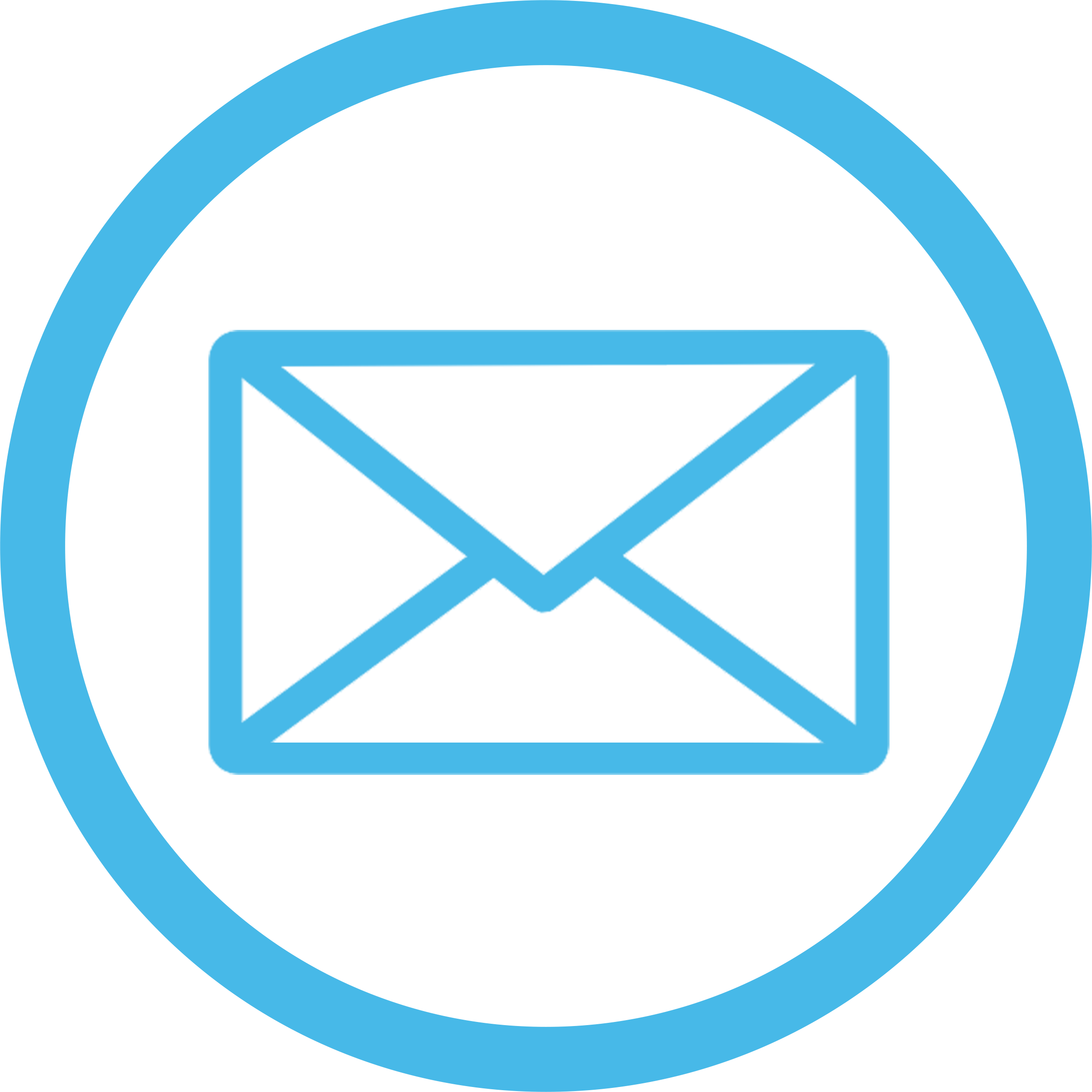 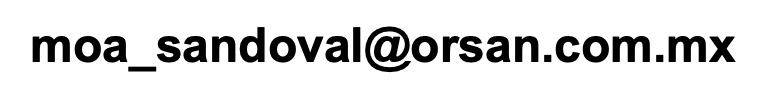